Aujourd’hui on va…
réviser les mois et les saisons
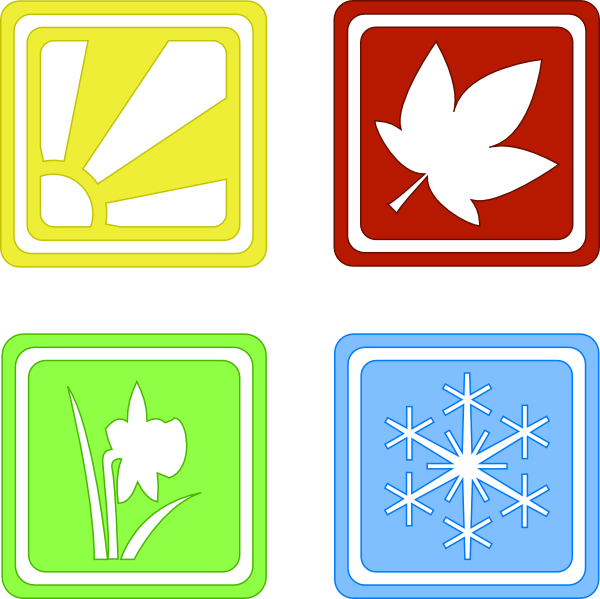 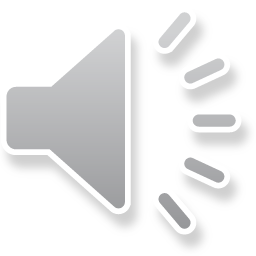 1
Comment t’appelles-tu?
Je m’appelle…………….

2. Ça va ?
Ça va bien  /ça va mal / pas mal

3. Quel âge as-tu?
J’ai…….ans

4. Quelle est la date de ton anniversaire?
Mon anniversaire c’est le……..,………..

5. Tu as des frères ou des sœurs?
J’ai…………………..

6. Tu as un animal?
J’ai…………………..

7. Tu as un stylo? 
J’ai……………
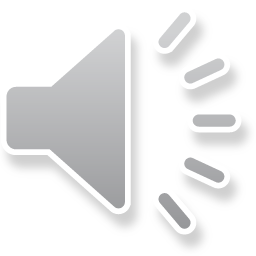 2
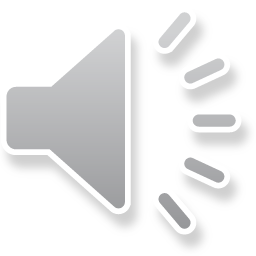 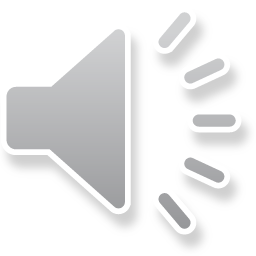 3
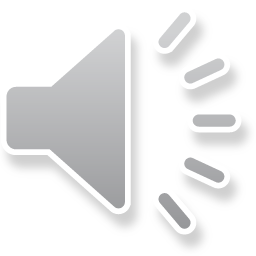 dix
onze
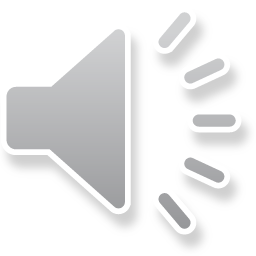 4
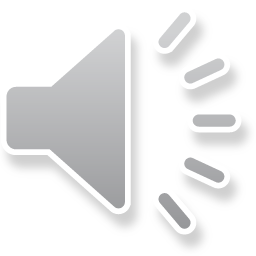 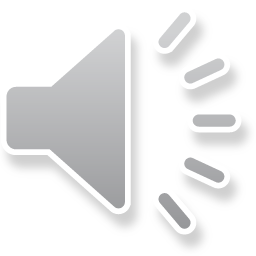 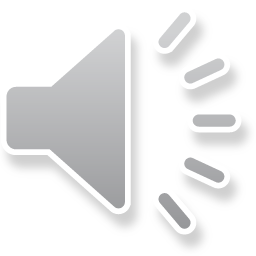 5
…..frère(s)/ soeur (s)
Je n’ai pas de frères et soeurs
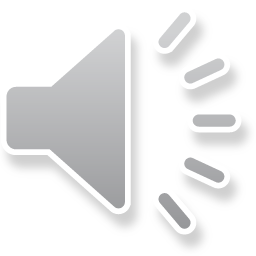 6
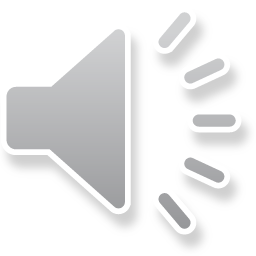 un chien/ un chat/ un oiseau…..
Je n’ai pas d’animal.
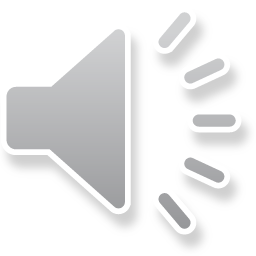 7
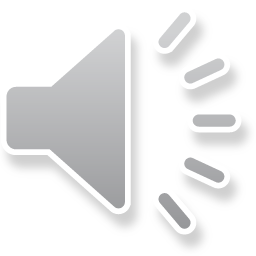 J’ai/ Je n’ai pas de
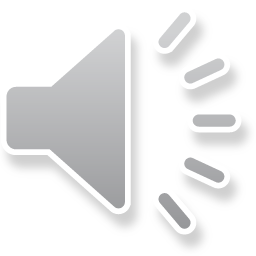 [Speaker Notes: RECAP FROM Y7]
Les mois
[Speaker Notes: Present months with sounds and gestures first.]
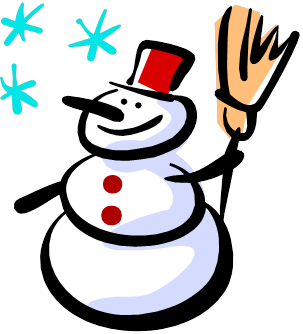 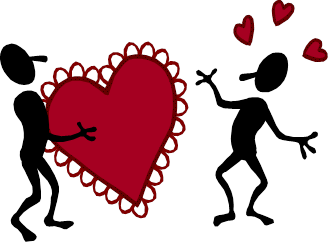 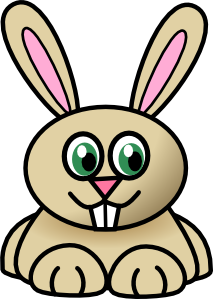 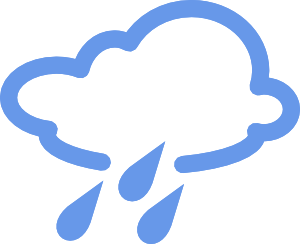 janvier
février
mars
avril
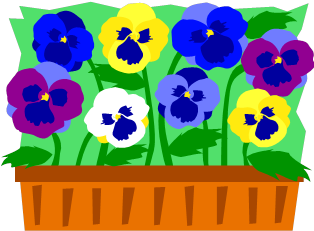 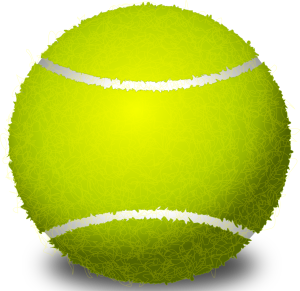 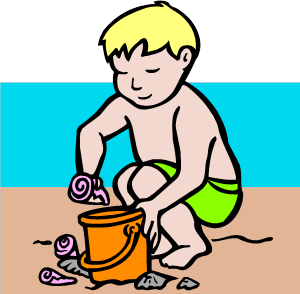 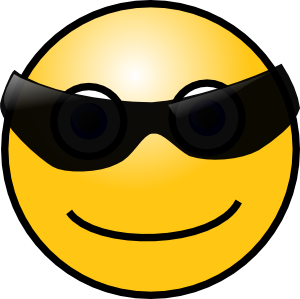 mai
juin
juillet
août
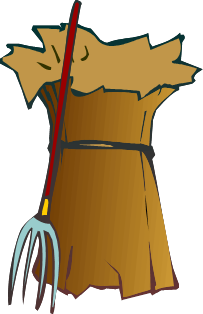 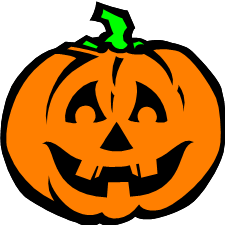 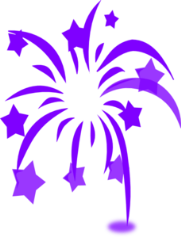 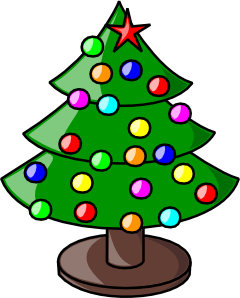 novembre
décembre
septembre
octobre
[Speaker Notes: The text appears with AUDIO.]
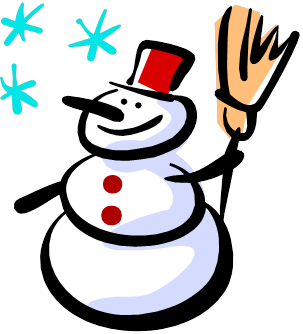 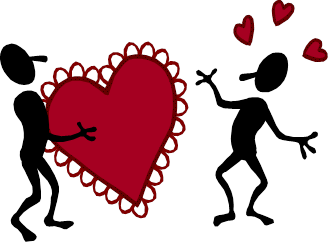 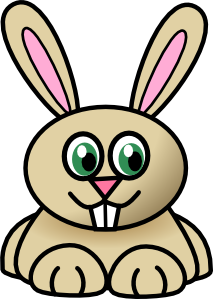 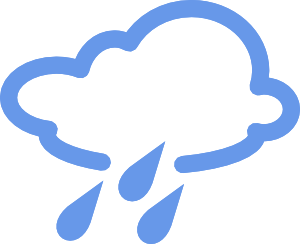 janvier
février
mars
avril
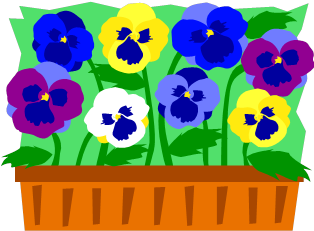 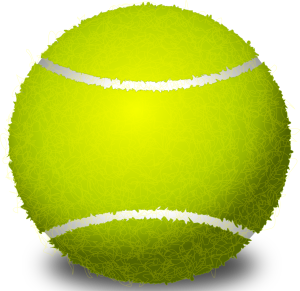 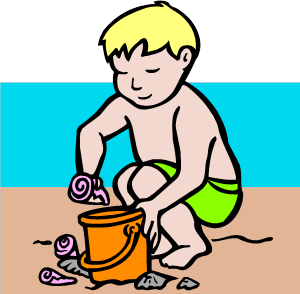 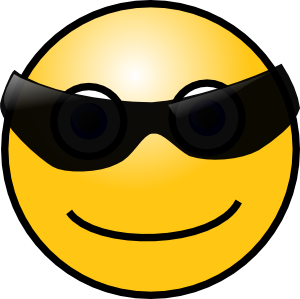 mai
juin
juillet
août
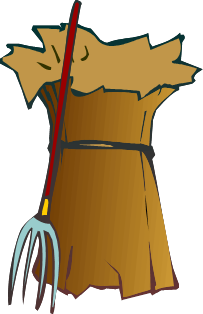 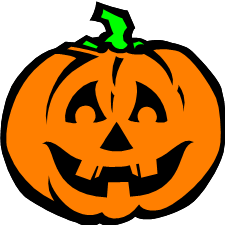 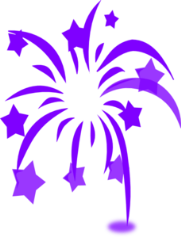 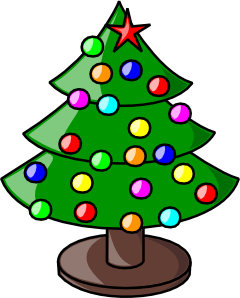 novembre
décembre
septembre
octobre
[Speaker Notes: Text appears on clicks without audio this time.]
Mets les mois dans le bon ordre!
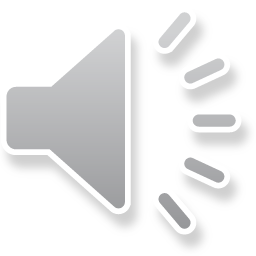 février
octobre
mars
avril
novembre
août
mai
juillet
décembre
juin
janvier
septembre
[Speaker Notes: Pupils have to re-order the months.They appear out of order, one by one, with audio again, for extra reinforcement.]
janvier
février
mars
avril
mai 
juin 
juillet 
août
septembre
octobre
novembre
décembre
[Speaker Notes: No audio this time.  Pupils should say the months in order, with accurate pronunciation.]
Une chanson: Les mois
[Speaker Notes: https://www.youtube.com/watch?v=qHFapUrSuVM]
Une chanson: Les saisons
[Speaker Notes: https://www.youtube.com/watch?v=PWhLSc_FpCM]
Les mois et les saisons (the months and the seasons)A  Write the months in French into the correct season boxes.
juillet septembre octobre février mai avril
décembre mars juin janvier août novembre
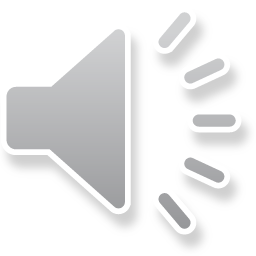 Mets les mois dans la saison correcte.
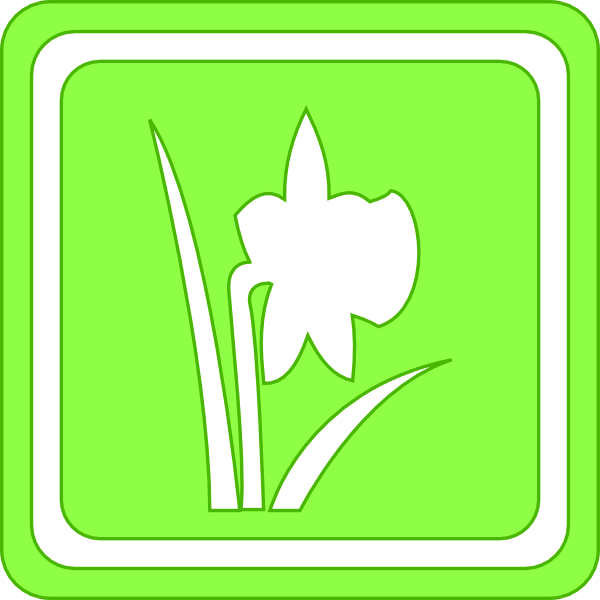 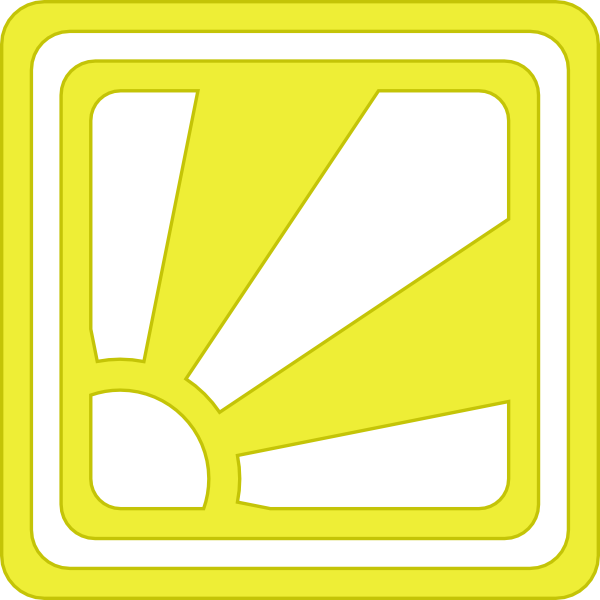 janvier
août
mars
mai
le printemps
l’été
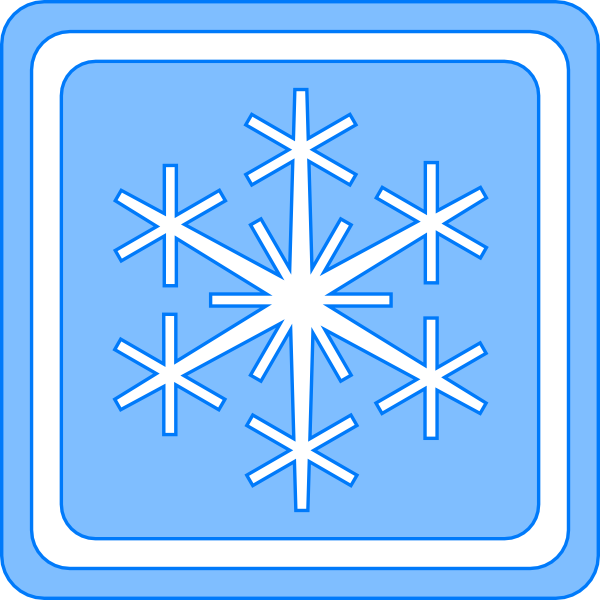 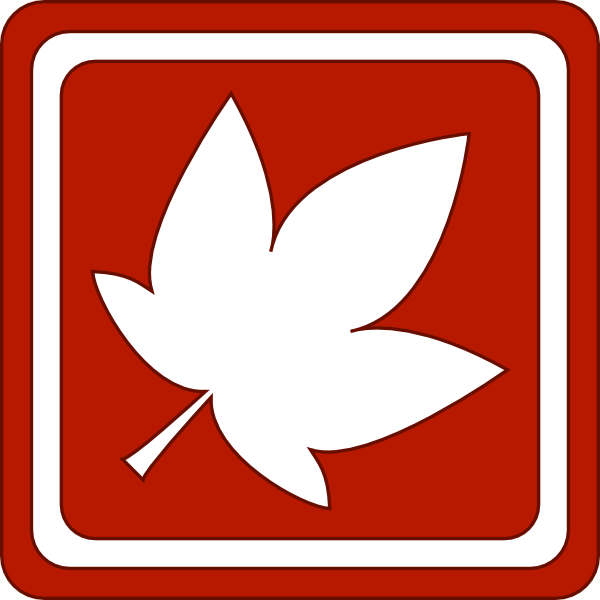 avril
novembre
juin
octobre
l’hiver
l’automne
septembre
juillet
décembre
février
[Speaker Notes: ‘Write the names of the months in the most appropriate place.’ Click instruction text to hear it.Click on the months, in any order the children suggest answers, and you will 
hear the audio
see the month word move to the correct season

Click on the season words to hear them again.]
B  Complete the sentences with the appropriate month.
B
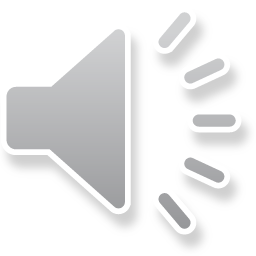 1
2
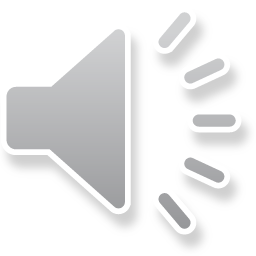 3
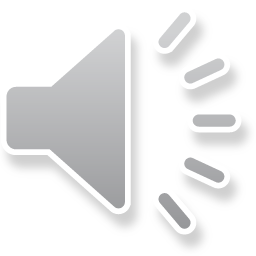 4
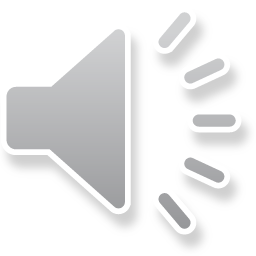 5
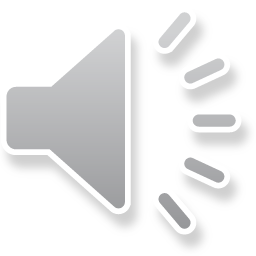 6
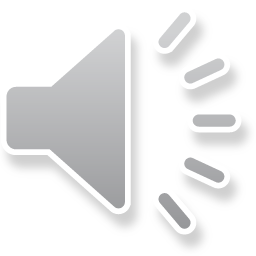 7
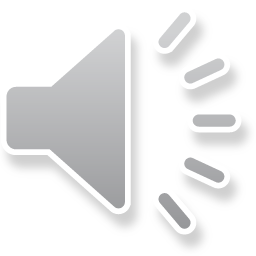